IV seminário de educação a distância: Tão Longe Tão Perto
Junho de 2012
[Speaker Notes: Seções
Clique com o botão direito em um slide para adicionar seções. Seções podem ajudar a organizar slides ou a facilitar a colaboração entre vários autores.

Anotações
Use a seção Anotações para anotações da apresentação ou para fornecer detalhes adicionais ao público. Exiba essas anotações no Modo de Exibição de Apresentação durante a sua apresentação. 
Considere o tamanho da fonte (importante para acessibilidade, visibilidade, gravação em vídeo e produção online)

Cores coordenadas 
Preste atenção especial aos gráficos, tabelas e caixas de texto. 
Leve em consideração que os participantes irão imprimir em preto-e-branco ou escala de cinza. Execute uma impressão de teste para ter certeza de que as suas cores irão funcionar quando forem impressas em preto-e-branco puros e escala de cinza.

Elementos gráficos, tabelas e gráficos
Mantenha a simplicidade: se possível, use estilos e cores consistentes e não confusos.
Rotule todos os gráficos e tabelas.]
Olhares e experiências sobre a formação docente
Ângela Imaculada Loureiro de Freitas Dalben
Coordenadora do Curso de Pedagogia UAB UFMG
[Speaker Notes: Este modelo pode ser usado como arquivo de partida para apresentar materiais de treinamento em um cenário em grupo.

Seções
Clique com o botão direito em um slide para adicionar seções. Seções podem ajudar a organizar slides ou a facilitar a colaboração entre vários autores.

Anotações
Use a seção Anotações para anotações da apresentação ou para fornecer detalhes adicionais ao público. Exiba essas anotações no Modo de Exibição de Apresentação durante a sua apresentação. 
Considere o tamanho da fonte (importante para acessibilidade, visibilidade, gravação em vídeo e produção online)

Cores coordenadas 
Preste atenção especial aos gráficos, tabelas e caixas de texto. 
Leve em consideração que os participantes irão imprimir em preto-e-branco ou escala de cinza. Execute uma impressão de teste para ter certeza de que as suas cores irão funcionar quando forem impressas em preto-e-branco puros e escala de cinza.

Elementos gráficos, tabelas e gráficos
Mantenha a simplicidade: se possível, use estilos e cores consistentes e não confusos.
Rotule todos os gráficos e tabelas.]
EAD na UFMG
Excelência acadêmica?


Qualidade do ensino?
Qualidade da relação pedagógica?


Vivência universitária?
ROMPE OS MITOS DO SENTIDO DA DISTÂNCIA
Identidade do Curso a Distância
Ausência da distância pela comunicação direta com o aluno

Contato permanente, mediado pela tecnologia (plataforma moodle, telefone, internet e outros) para

acompanhar
favorecer aprendizagem
articular processos
conhecer
DAÍ “ TÃO LONGE E TÃO PERTO
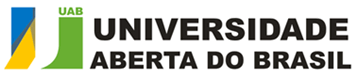 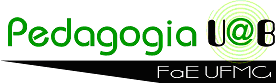 REFERÊNCIAS INICIAIS
O Curso Pedagogia UAB/UFMG visa à formação inicial de professores para a educação infantil, quatro anos iniciais do ensino fundamental e gestão pedagógica, conforme as DCN dos Cursos de Pedagogia.
	
Curso na modalidade a distância, definidos no Edital SEED/MEC no 1/2005, de 16 de dezembro de 2005. 
	
O curso tem como referência o Veredas – Formação Superior de Professores, que foi oferecido a professores em exercício nas redes públicas de Minas Gerais em duas versões – 2002 e 2007 – formando 15 mil docentes.

O Curso de Pedagogia UAB formou 370 docentes na sua primeira turma – 2008 – 2011 -
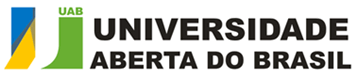 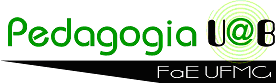 ARQUITETURA CURRICULAR
Organização:
Graduação plena
Em oito módulos semestrais
Duração prevista de quatro anos
Carga horária total = 3270 h
Desenvolvimento:
Desenvolvimento de competências necessárias para o trabalho docente (conhecimentos específicos, conhecimentos pedagógicos, identidade profissional, trabalho em equipe e compromisso social)
Uso de tecnologias da informação integradas
Habilidades de informática para domínio da comunicação virtual – Plataforma Moodle
Ampliação dos horizontes pessoais dos estudantes.
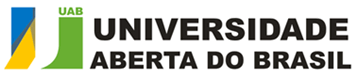 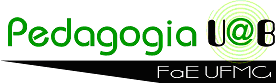 ARQUITETURA CURRICULAR
Sua estrutura prevê:

Guias de Estudo e materiais Veredas
Textos complementares produzidos para o curso.
Atividades instrucionais e auto-instrucionais via Plataforma Moodle – Eixo Integrador
Oficinas presenciais realizadas uma vez por mês no Pólo
Atividades culturais organizadas pela equipe específica de cada Pólo.
O estágio curricular presencial, previsto para ser desenvolvido desde o início do curso
Elaboração de memorial e TCC ( ou monografia)
Identidade do Curso de Pedagogia UAB
Gestão do ensino com base em 3 sistemas fundamentais:
Sistema de tutoria


Sistema de avaliação e monitoramento

Eixo Integrador – Equipe moodle
Instância colegiada tipo Conselho de Classe – espaços quinzenais de reflexão / avaliação permanentes para analisar, monitorar, decidir e deliberar sobre encaminhamentos  do curso.
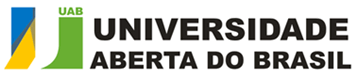 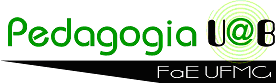 PÓLOS DO CURSO
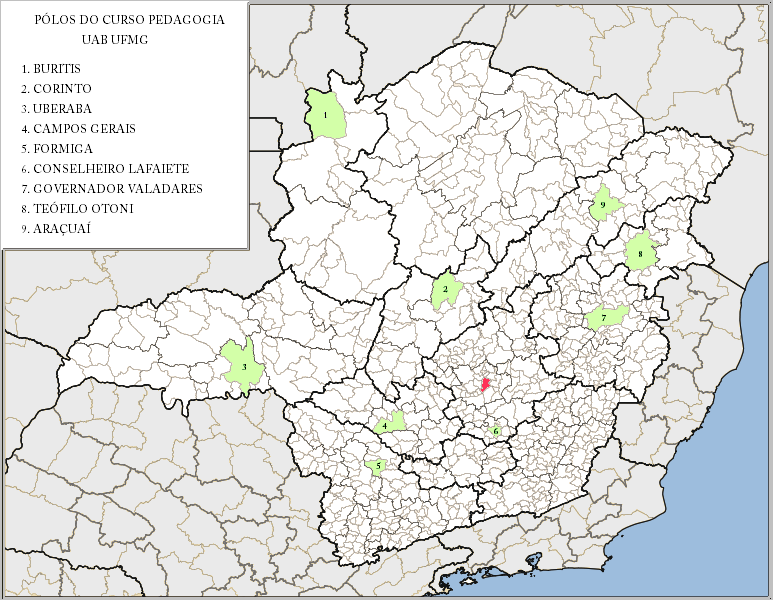 SISTEMA DE TUTORIA
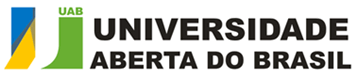 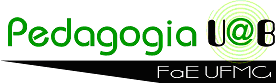 LOGISTICA DE FORMAÇÃO
Equipe permanente  – acompanha  a formação do estudante durante todo o curso
TUTOR PRESENCIAL
TURMA 1
25 ALUNOS
EQUIPE MOODLE
TUTOR À DISTÂNCIA
PROFESSOR      
  FORMADOR
TURMA 2
25 ALUNOS
EQUIPE DE COORDENAÇÃO DO CURSO
(avaliação, estágio e TCC)
TUTOR PRESENCIAL
Equipe móvel de suporte acadêmico para cada componente curricular
SISTEMA DE TUTORIA POR PÓLO
Tutor à 
distância
Professor 
Formador
Processo educativo 
de qualidade
Tutor 
Presencial
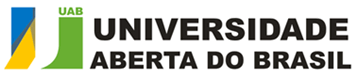 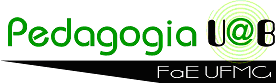 EQUIPE UAB POR PÓLO
1 professor formador: Realiza a gestão pedagógica do processo na formação do tutor local. O professor formador vai ao pólo nos encontros presenciais mensais e também utiliza o ambiente virtual de aprendizagem do curso. 

1 tutor a distância: É responsável por gerenciar o ambiente virtual de aprendizagem, atender as demandas e acompanhar as propostas para o desenvolvimento do curso

2 tutores presenciais: Residentes no município - pólo,  são responsáveis diretos pelo processo educativo dos estudantes. Cumprindo uma carga horária de 20h semanais, procuram assegurar que os alunos tenham atendimento durante a semana, nos períodos manhã, tarde e noite e aos sábados.
LIVROS E OUTROS
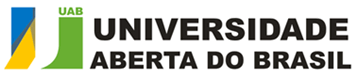 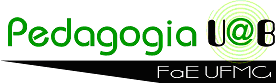 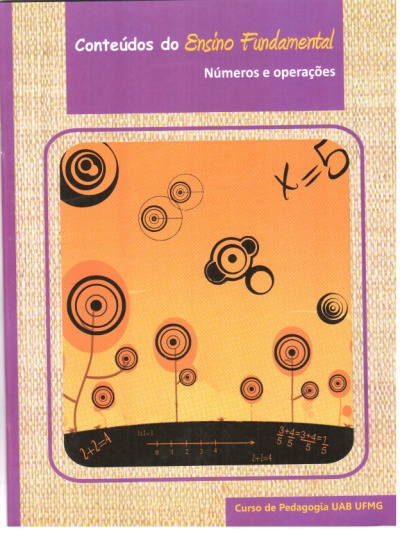 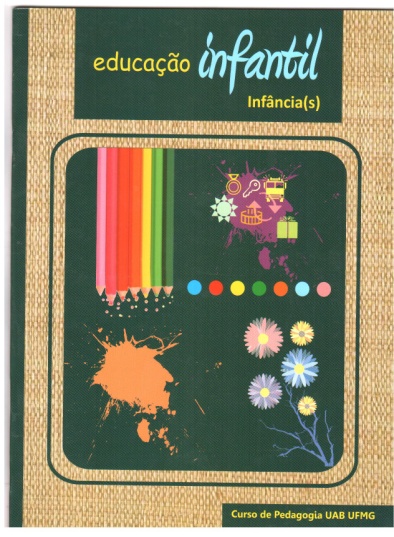 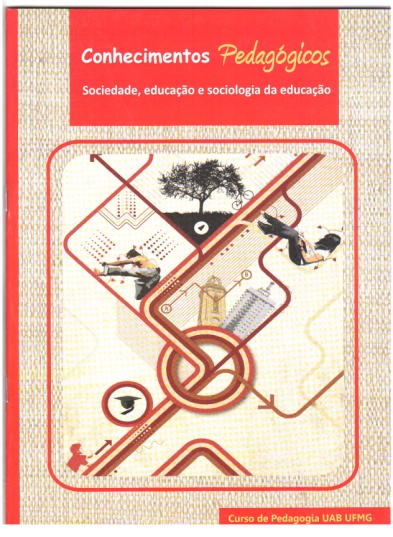 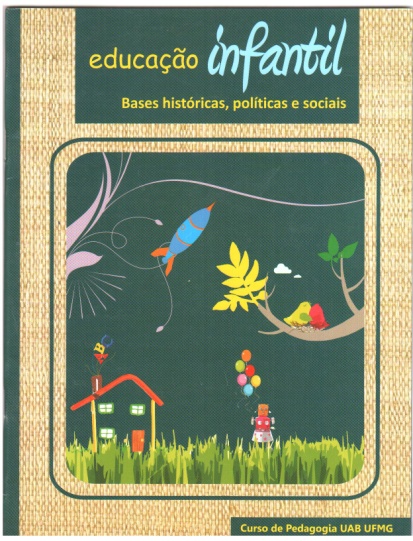 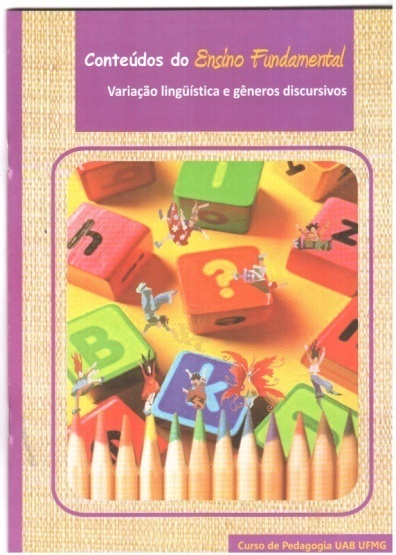 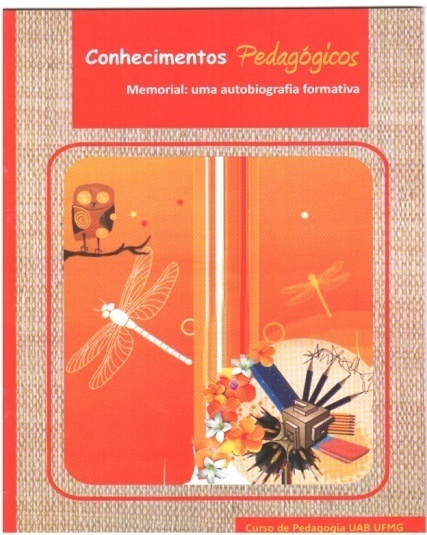 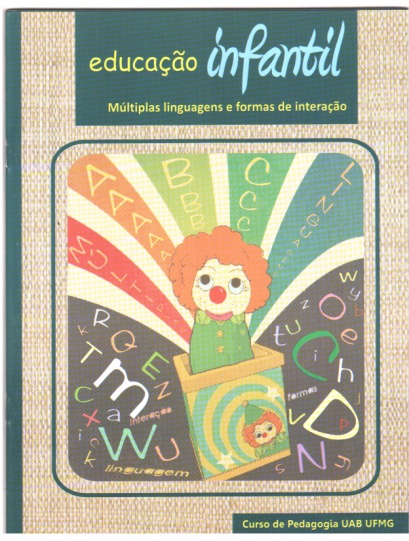 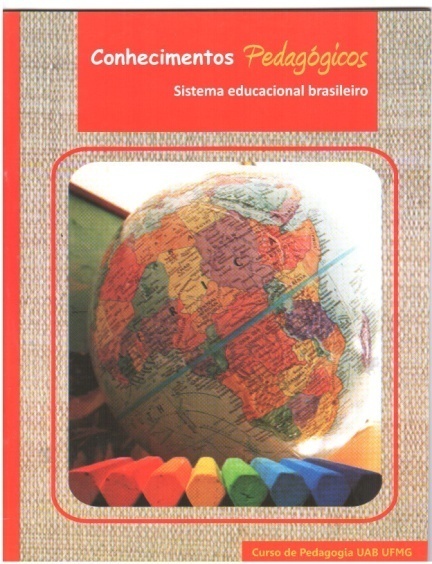 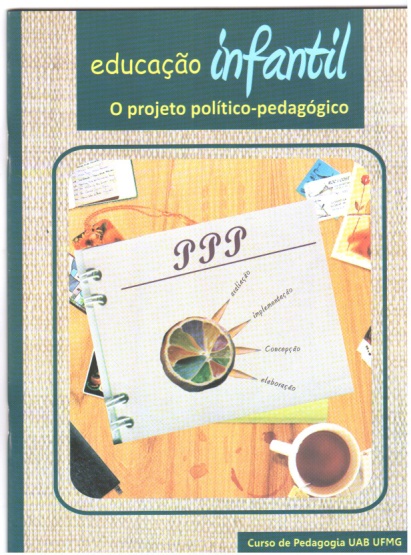 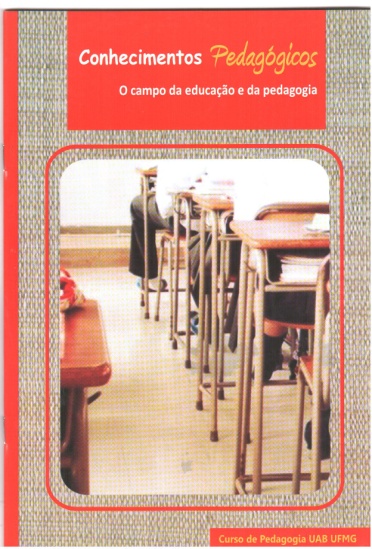 Uma equipe móvel dá suporte acadêmico ao curso por meio da produção de materiais didáticos de diversos tipos, utilizados ao longo do percurso acadêmico.
Gestão Pedagógica do Curso Pedagogia UAB
Relação Pedagógica
sujeitos de aprendizagem
FOCO
Concepção formativa de avaliação
Avaliar     ↔    Educar
                  ↕
   Trabalho Pedagógico
EIXO  INTEGRADOR
Ênfase no processo  Ênfase no produto
        Monitoramento                  Perspectiva
- aprendizagem
- atividades
- produções
- reflexão/ação
- motivação
- aprovação
Identidade do Estudante
ATITUDES FUNDAMENTAIS
DIÁLOGO                           SENSO CRÍTICO
LIBERDADE                        CRIATIVIDADE
AUTONOMIA                     INTERAÇÃO
FLEXIBILIDADE                  INVESTIGAÇÃO
COOPERAÇÃO                   INTUIÇÃO
DESAFIO – VENCER O ISOLAMENTO
AQUISIÇÃO DE COMPETÊNCIAS BÁSICAS DE LEITURA, ESCRITA E COMUNICAÇÃO.
SISTEMA DE AVALIAÇÃO
Avaliação contínua   com o objetivo de reforçar a permanência do estudante no curso e incentivar a continuidade.
Concepção positiva de avaliação → consciência permanente do que se espera como desempenho nas atividades
Concepção formativa de avaliação   todo estudante tem condições de aprender o previsto e de demonstrar suas possibilidades  ≠ perspectiva classificatória

Conforme a legislação, o Curso de Pedagogia aplica uma prova semestral de múltipla escolha envolvendo todos os componentes curriculares do semestre.
DESAFIOS PERMANENTES
Aliar a cultura da avaliação ao projeto pedagógico, produzindo reflexões coletivas, ampliando a expectativa dos resultados pretendidos.
Avançar rumo à práticas pedagógicas mais efetivas, criar novos materiais didáticos.
Mobilizar os estudantes no desenvolvimento de sua condição de artífices de sua própria formação.
Mobilizar os pares acadêmicos em torno dos impactos sociais dessas políticas.
MATRIZ  CURRICULAR  DO  CURSO PEDAGOGIA-UAB
NÚCLEO DE CONTEÚDOS DO ENSINO FUNDAMENTAL
NÚCLEO DE CONTEÚDOS DA EDUCAÇÃO INFANTIL
NÚCLEO DE CONHECIMENTOS PEDAGÓGICOS
Núcleo de Integração
M
Ó
D
U
L
O
S
Linguagens e Códigos
Fundamentos da Educação
Organização do Trabalho Pedagógico
Identidade do Profissional da Educação
Seminários de Ensino e Pesquisa
Eixo integrador
Identidade Cultural e Sociedade
Matemática e Ciência
1
Linguagem
Matemática I
Infância –
0 a 6 anos
Sociologia da Educação
Educação Família e Sociedade
Antropologia e Educação
Sistema Educacional  no  Brasil
O campo da Educ  e da Pedag
Eixo integrador I
Política e Educação
Política Educacional  no Brasil
Educação Sociedade e Cidadania.
Eixo integrador
II
2
Língua Portuguesa I
Matemática  II
Educação Infantil
Economia e Educação
Ciência Realidade – Fontes da Pesquisa  em Educação
Língua Portuguesa II
História da Educação
Eixo integrador
 III
3
Escola:  Campo da Prática Pedagógica
Definição de um Problema de Pesquisa  Pedagógica
História  I
Matemática III
Diretrizes Curriculares
Proj Político Pedagógico
4
Alfabetização e Letramento
História  II
Ciências da Natureza I
Múltiplas Linguagens I
Psicologia Social
Gestão Democrática da Escola
Dimensão institucional e  PPP da escola
Metodologia da Pesquisa
Eixo integrador
 IV
5
Educação Artística
Bases pedagógicas do trabalho escolar
Metodologia da Pesquisa
Eixo integrador
 V
Geografia I
Ciências da Natureza II
Múltiplas Linguagens II
Psicologia da Educação I
Organização do Ensino e do Trabalho Escolar
Educação Corporal
Geografia II
Ciências da Natureza III
Múltiplas Linguagens III
Psicologia da Educação II
Planejamento e Avaliação do Ensino
Dinâmica psicossocial da classe
Oficinas de Monografia I
Eixo integrador
 VI
6
Filosofia da Educação
Ação Docente
e Sala de Aula
Especifidade do Trabalho Docente
Oficinas de Monografia II
Eixo integrador
 VII
7
Projetos Inter- disciplinares I, II e III
Dinâmica do trabalho
Ação Docente
e Sala de Aula
Especificidade do Trabalho Docente
Oficinas de Monografia III
Eixo integrador
 VIII
8
Projetos Inter- disciplinares I, II e III
ATIVIDADES DO CURSO
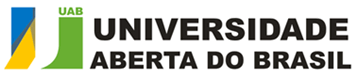 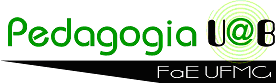 PLANILHA DE ATIVIDADES DO CURSO PEDAGOGIA UAB/UFMG
Sérgio Dias Cirino